άλλα παραδείγματα υβριδισμού
CH4         ( 4 ισότιμοι δεσμοί  –  γωνίες δεσμών  ≈109⁰ και όχι 90⁰ )
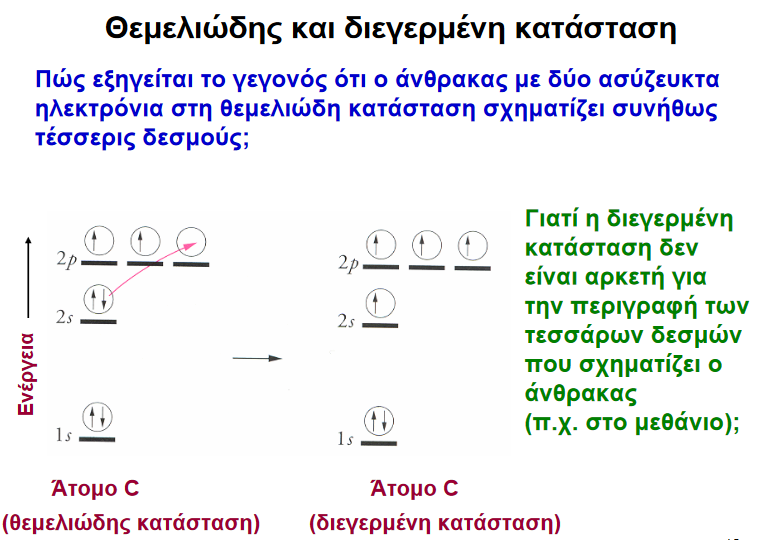 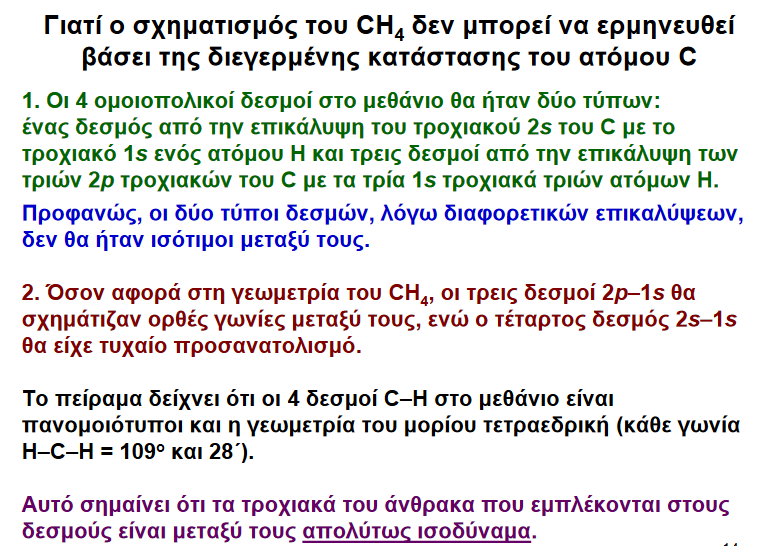 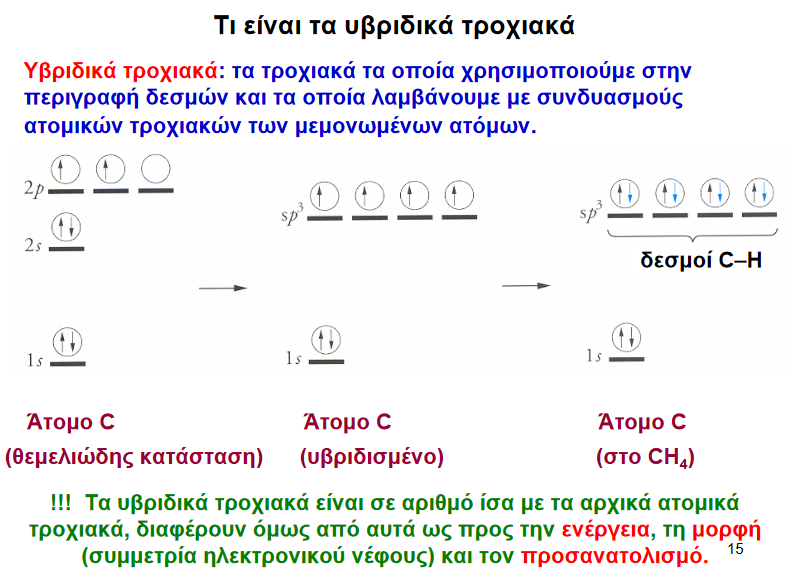 CO2   ( γραμμικό μόριο , δηλαδή γωνία δεσμών 180⁰ )
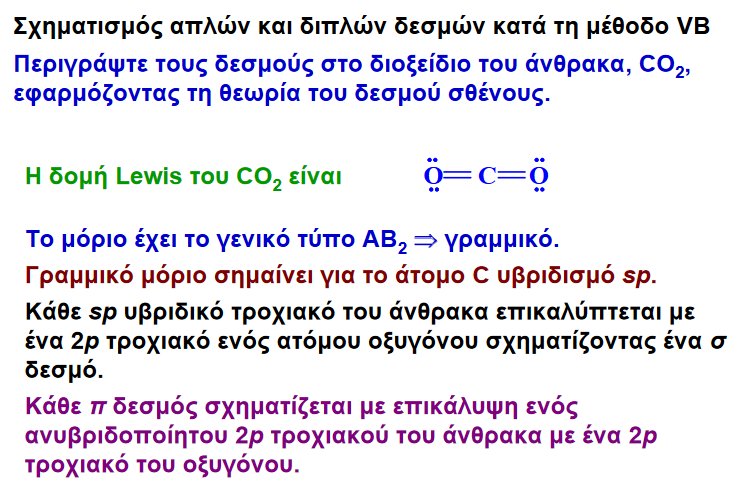 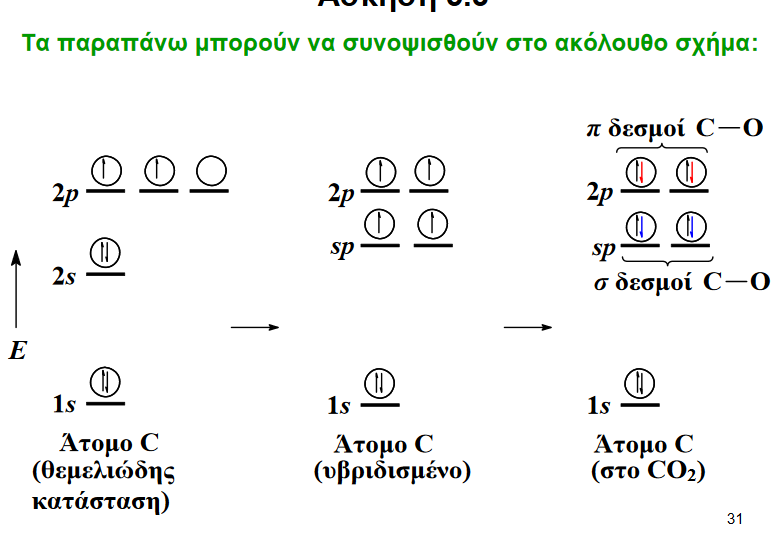 δηλαδή:
Η2Ο  ( η γωνία δεσμών είναι  ≈ 109 ⁰  και όχι 90 ⁰ )
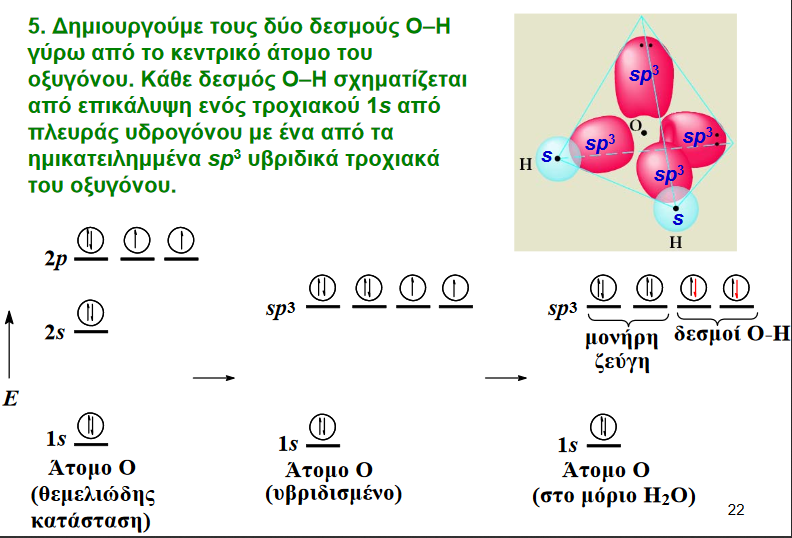 ΝΗ3    ( η γωνία δεσμών είναι  ≈ 109 ⁰  και όχι 90 ⁰ )
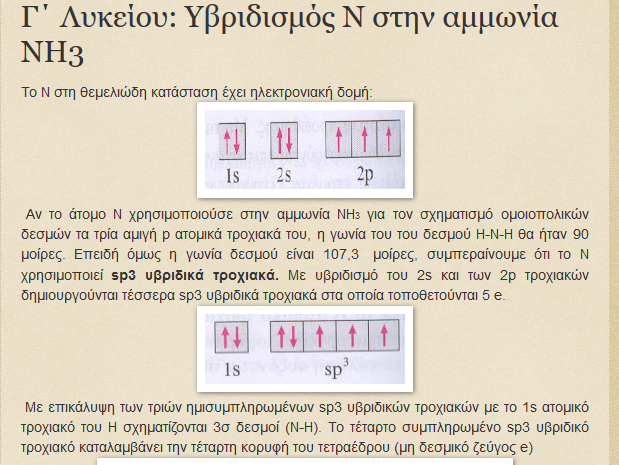 −COOH
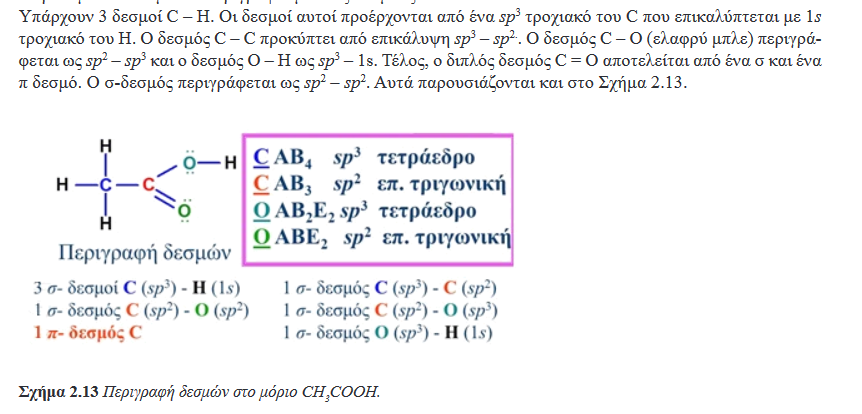